Site DNSsec Deployment & Status
Phil DeMar
Summer 2010 JointTechs meeting
July 15, 2010
DNSsec Survey results (I)
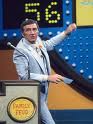 Current status:
~50% w/ DNSsec deployed & trust anchor registered with dotgov.gov
~20% w/ DNSsec deployed; but trust anchor registered (yet)
~20% in predeployment stage
Implementation:
55% chose software solution (mostly open source)
27% chose hardware (appliance) solution
Remaining either still undecided or ‘other’
DNSsec Survey results (II)
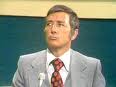 45% have .gov tld zone transfers signed
36% said n/a?
Only a few sites signed sub-zone transfers
Only one site using hardware crypto
But a significant number thinking about it

Ongoing effort about what was expected
Maybe even a little below expectations/fears
Now what wrt ESCC & DNSsec?
Technical forum on operational issues/experiences?
If so, what’s the venue?
Recommendations for ongoing support?
Implementations too diverse to consider this?
Is this a good/bad idea in any case?

Future DNSsec requirements?
ESCC role?